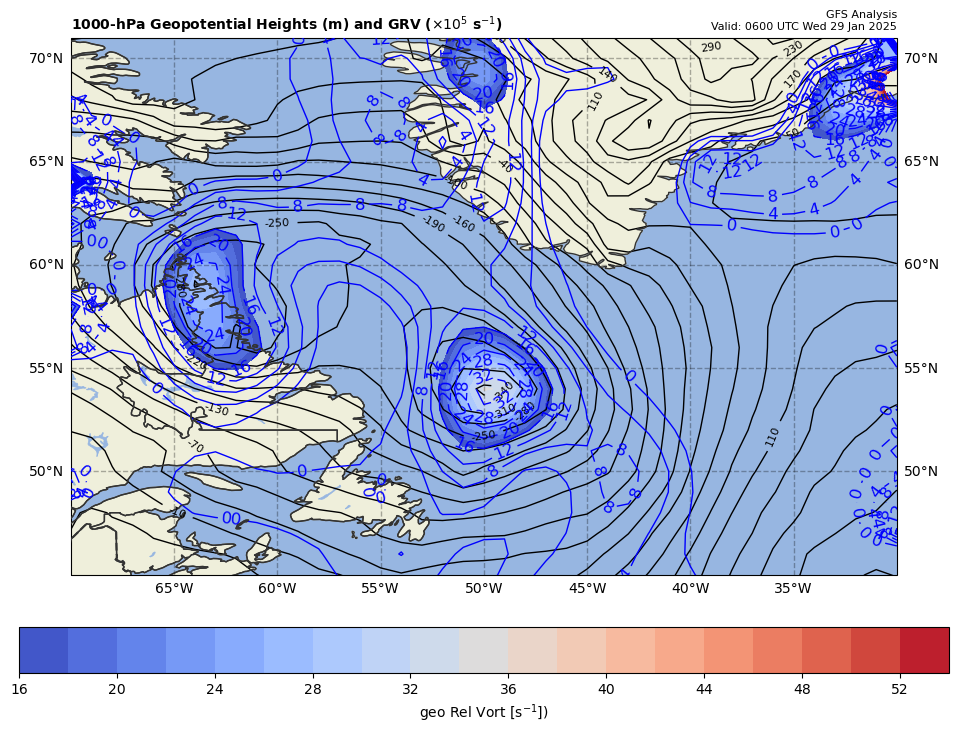 1000 hPa Z/Geo Rel Vort at t0
+
+
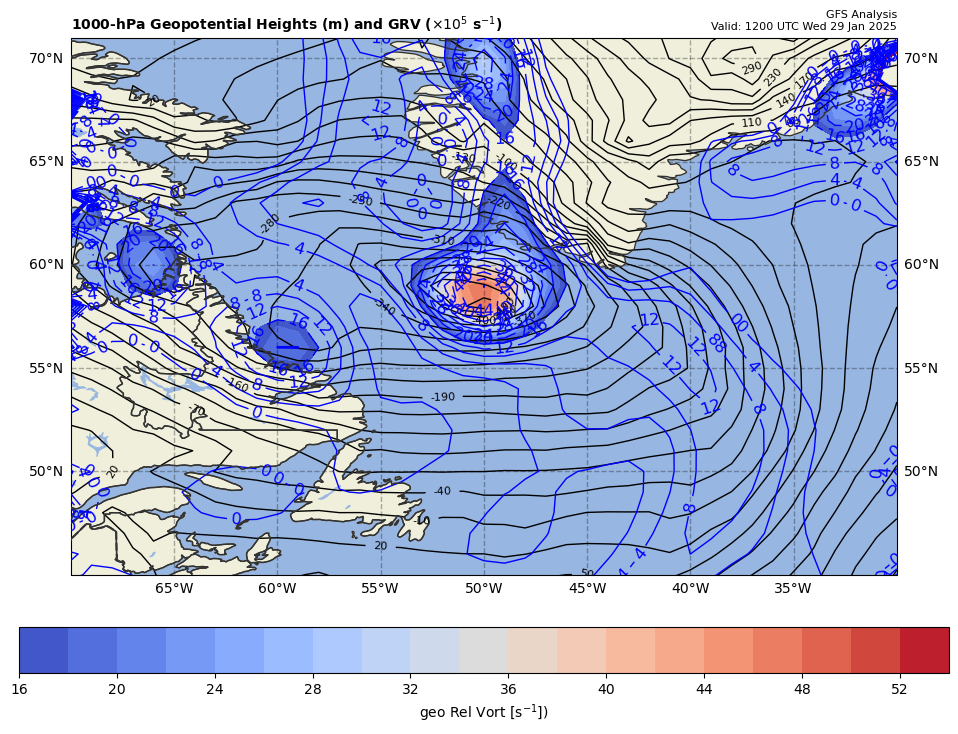 1000 hPa Z/Geo Rel Vort at t1
+
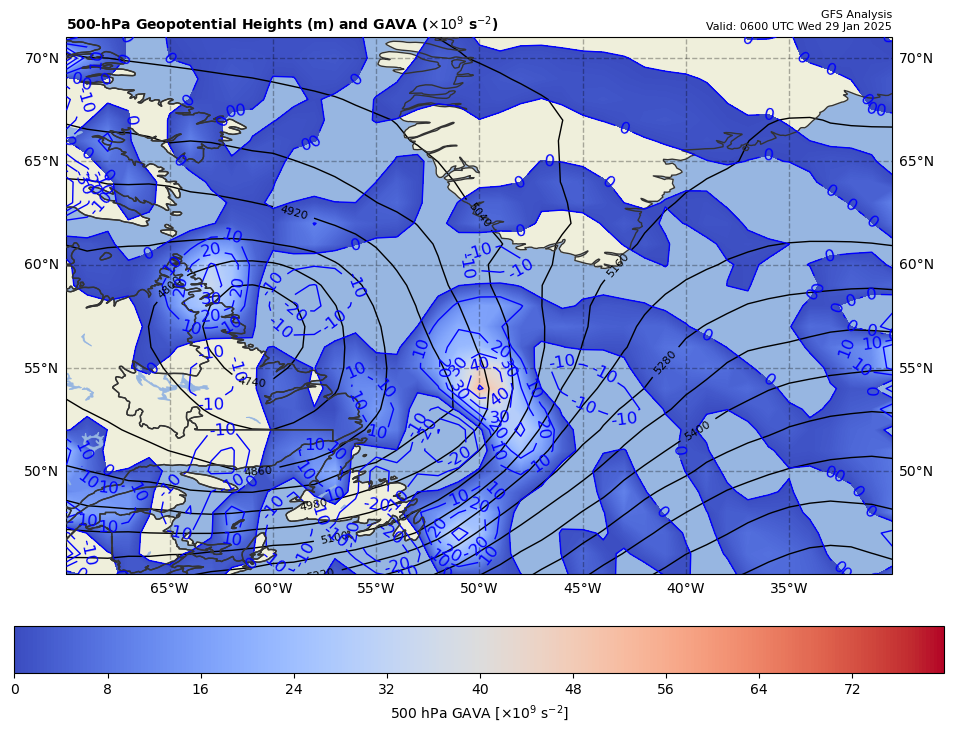 06Z GAVA (x 10-9 s-2); positive at 12Z position
+
+16.67 x 10-9 s-2
Giving a positive GAVA contribution to cyclogenesis
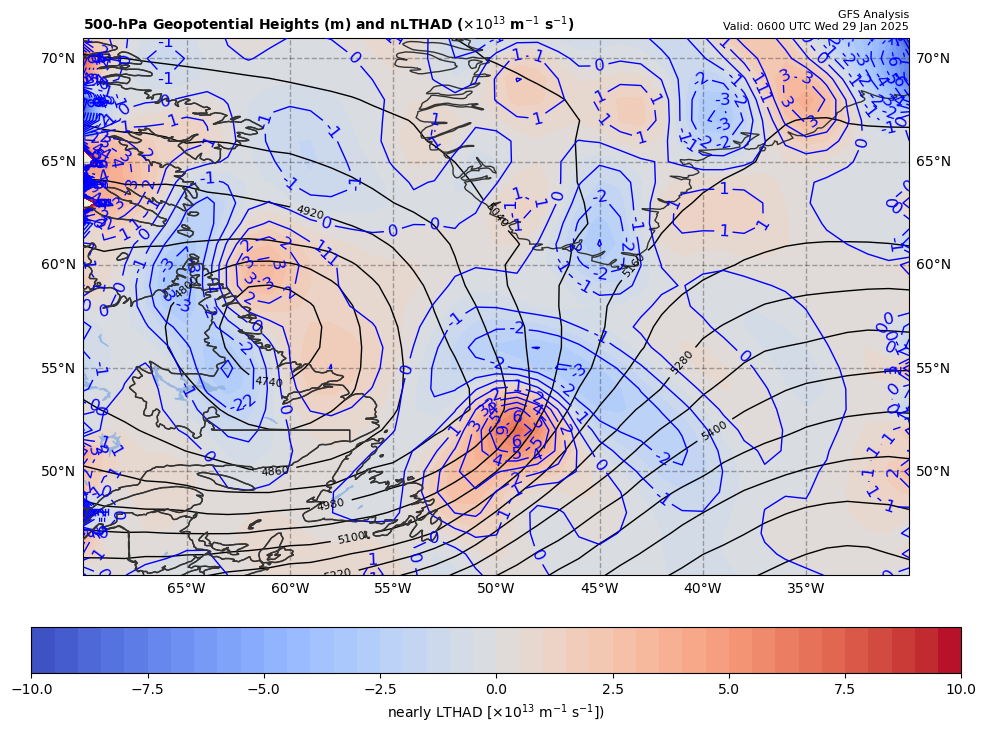 06Z nearly LTHAD (x 10-13 m-1s-1); negative at 12Z position
+
-[9.81 m s-2/ (10.10340x10-5 s-1)]*(-0.9344295x10-13 m-1s-1) = +7.431884 x 10-9 s-2
So, multiply by –g/f, giving a positive LTHAD contribution to cyclogenesis
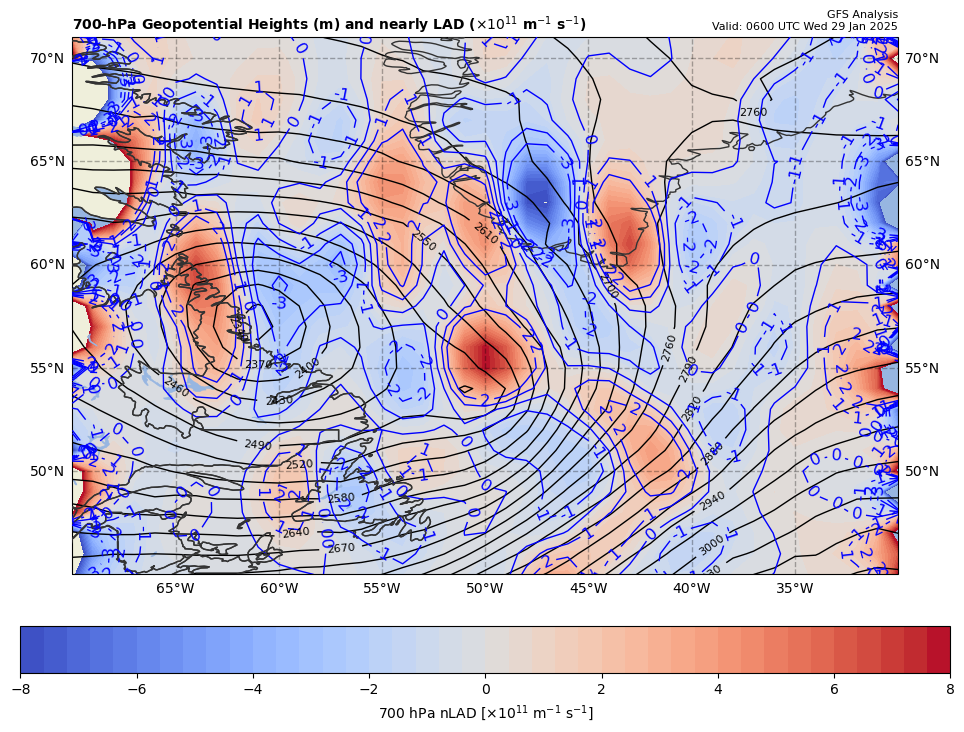 06Z nearly 700 hPa LAD (x 10-13 units); positive at 12Z position
+
7.431884 x 10-9 s-2 * 85% = -6.317101 x 10-9 s-2
So, multiply by –g/f, giving a negative LAD contribution to cyclogenesis
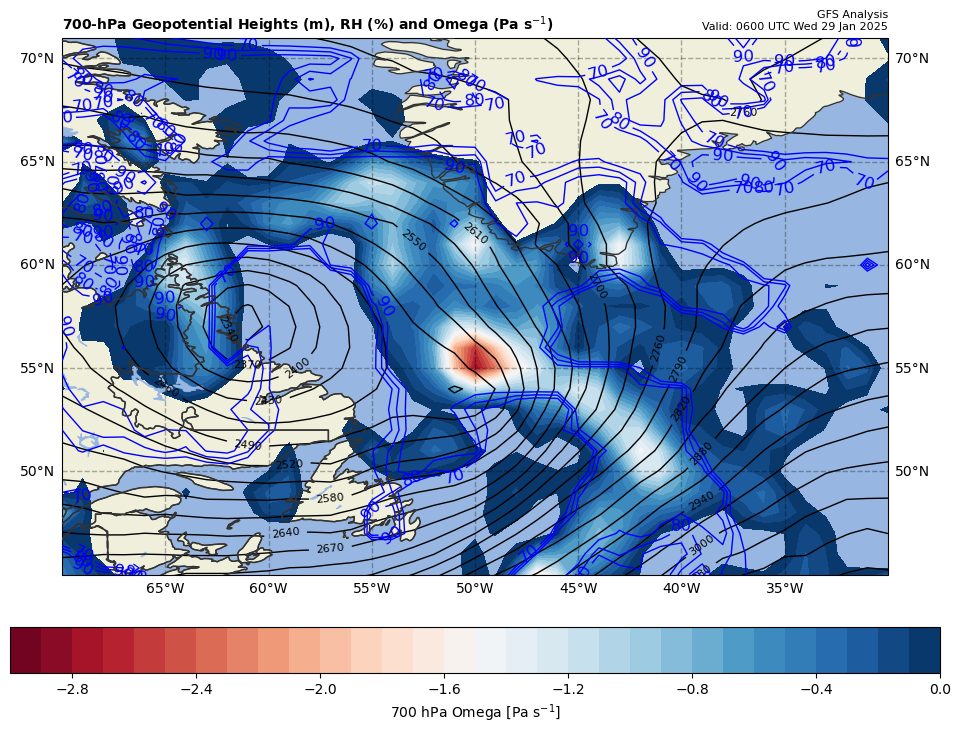 06Z nearly LDIA; latent heat release at 12Z position
+
6.317101 x 10-9 s-2  * 70% = +4.421971 x 10-9 s-2
ω < 0 m s-1 & RH ≥ 70%!!!
Calculations
Sum of terms on RHS = GAVA + LTHAD + LAD + LDIA
= +22.13675 x 10-9 s-2 

Finite difference approximation of LHS = dGRV/dt
= [(47.5 – {11.0}]) x 10-5 s-1 ] / [6 h * 60 min/h * 60 s/min]
= +16.89815 x 10-9 s-2 

RHS = 1.31 x LHS
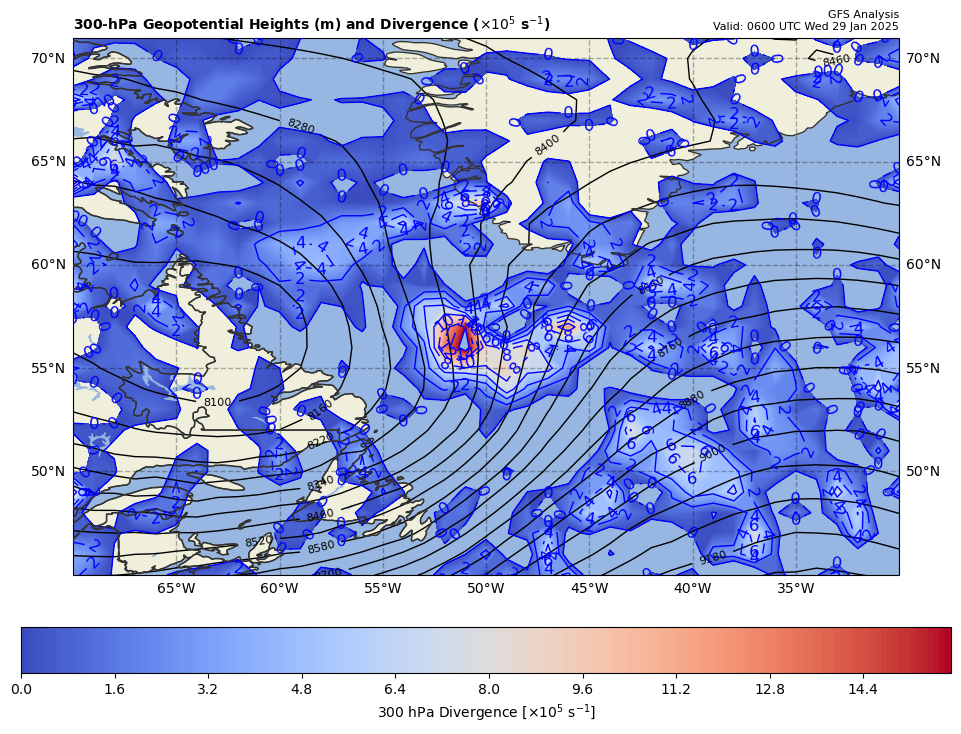 300 hPa Z, Div at t0
+
[+]
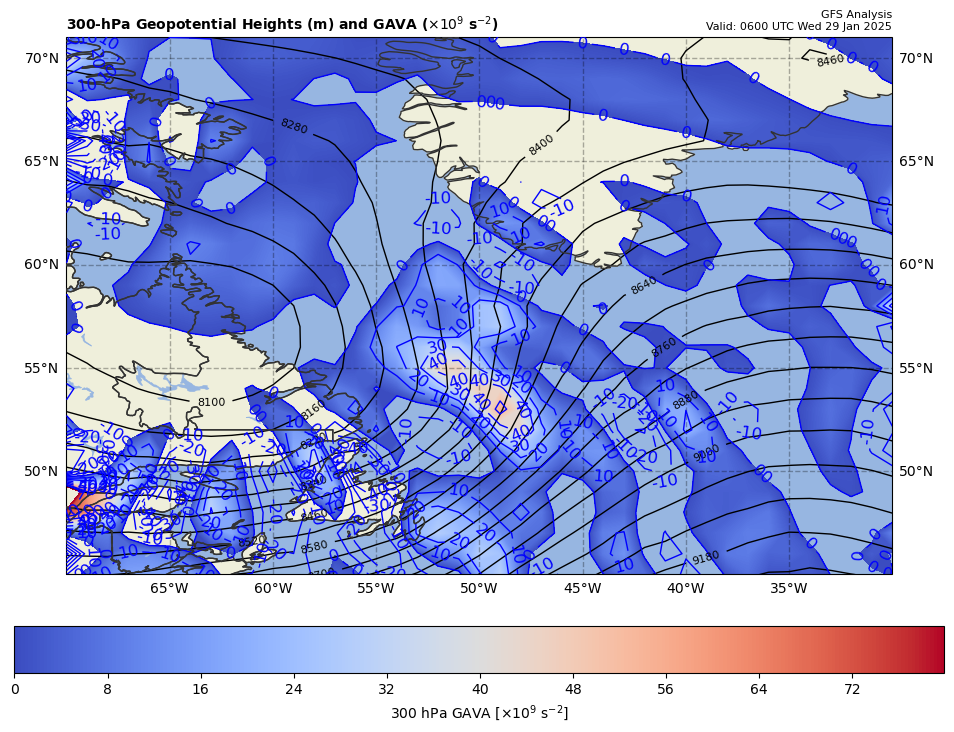 300 hPa Z, GAVA at t0
+
[+]
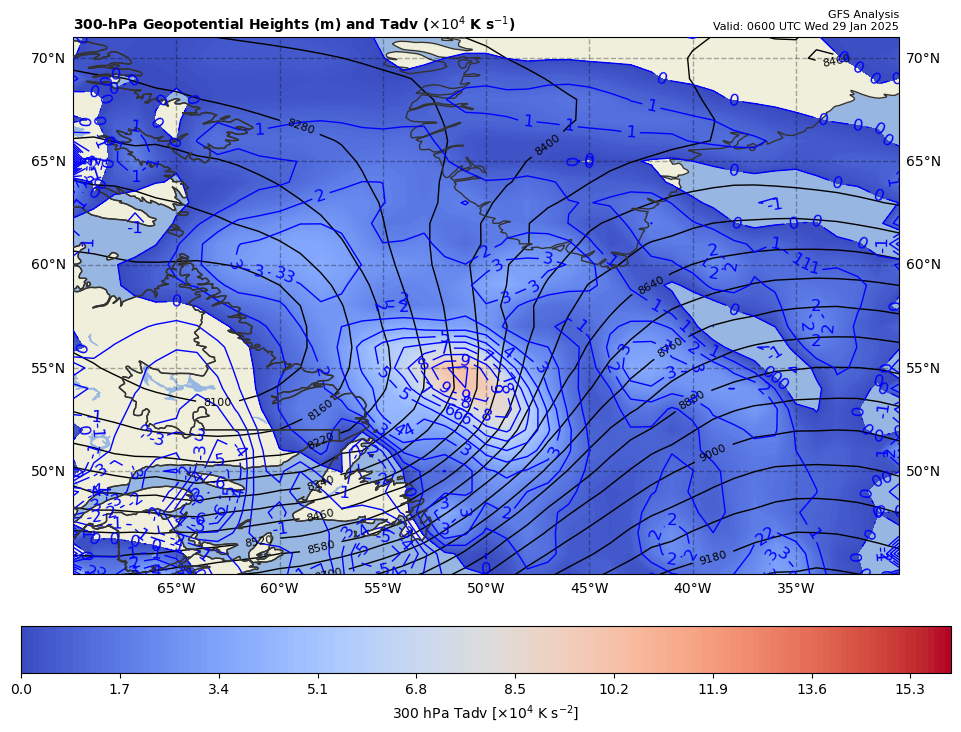 300 hPa Z, Temp Adv at t0
+
[+]